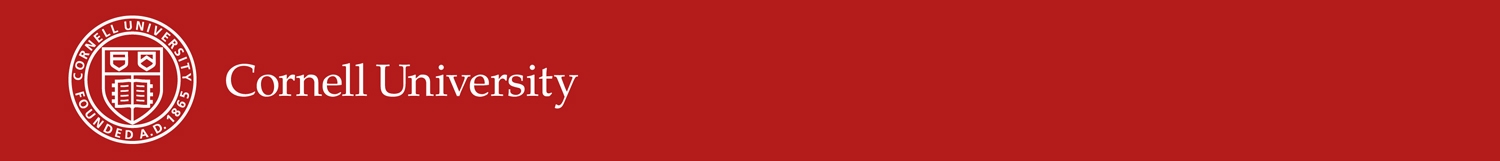 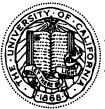 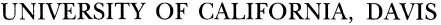 A Century-Long Perspective on Agricultural Development


Christopher B. Barrett
Michael R. Carter
C. Peter Timmer
Presented at the annual meetings of the Agricultural and Applied Economics Association (AAEA)July 2010Denver, Colorado
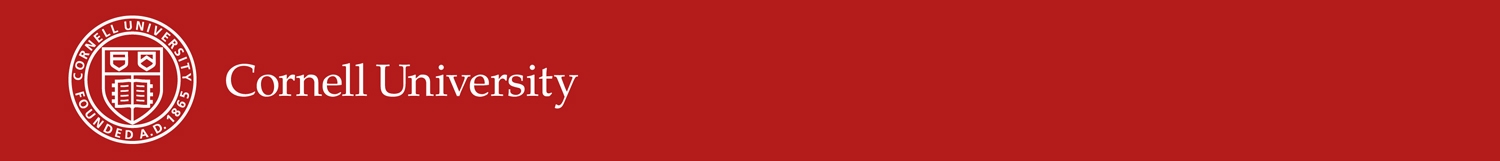 Overview
Purpose: Like the rest of AJAE Centennial issue, critically survey the field, emphasizing the contributions of agricultural economists to the broader literature.

Theme 1: Macro-growth dimensions of agricultural development

Theme 2: Role of technological and institutional change in successful agricultural development

Theme 3: Understanding how households and individuals participate or lack participation in the process of agricultural development

Conclude with a 21st Century Research Agenda
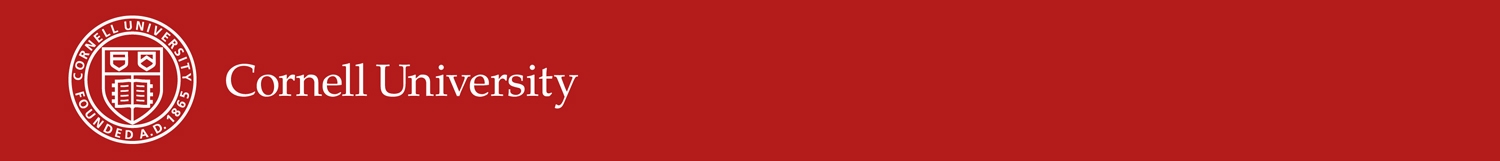 Macro-growth dimensions
Contribution #1: Demonstrating that structural transformation is the only sustainable pathway out of poverty
Lewis (1954) observed a linkage between growth in the agrarian and industrial sectors, noting the importance of the agricultural revolution that preceded Europe’s industrial revolution in the 18th century.
Opened up important new  lines of thought:
Formal two-sector model and the introduction of “dynamic dualism”
Two-way linkages between the rural and urban economies, with a focus on higher agricultural productivity to facilitate structural transformation and poverty alleviation
Higher productivity occurs through technical change, increased human capital and appropriate policy environments
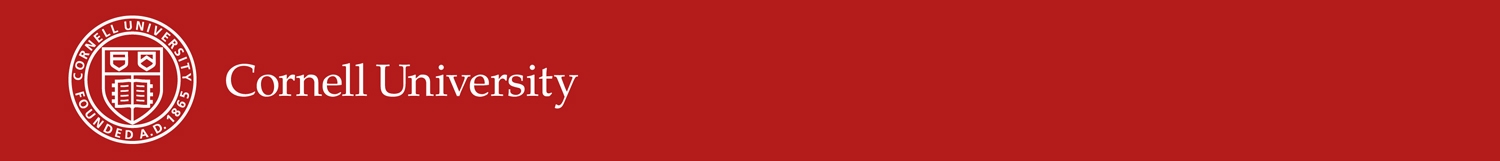 Macro-growth dimensions
Current uncertainty on the structural transformation and the way forward for policy makers and researchers stem from:

How the dynamic rural farm sector, which bridges commodity-based agriculture and livelihoods in the modern industrial and service sectors of urban areas, mediates the linkages between the farm sector and the greater macroeconomy.

The political economy of agricultural policy and its evolution over time.
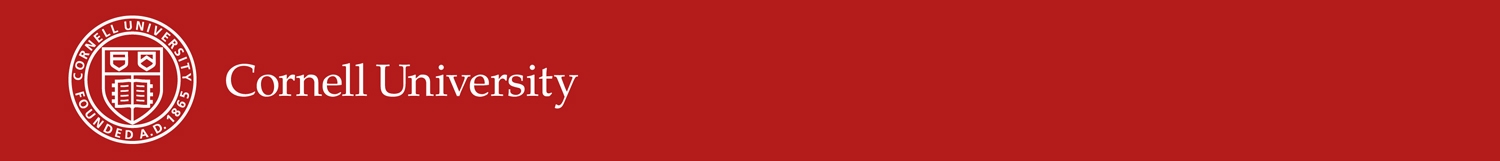 Macro-growth dimensions
Contribution #2: Revealing linkages that make an agricultural transformation essential to overall economic development
“Lewis linkages” work through factor markets; nonagricultural sector is provided labor and capital freed by higher productivity in agricultural sector
“Johnston-Mellor linkages”: agriculture provides raw materials for industry, food for industrial workers, markets for industrial output, and exports to earn foreign exchange to import capital goods
Other linkages: higher human productivity as nutrition increases, link between agricultural profitability and household investments in rural human capital which increases labor productivity and facilities rural-urban migration.
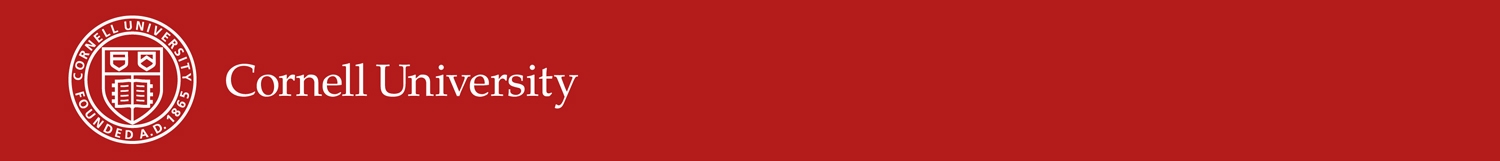 Macro-growth dimensions
The structural transformation is characterized by:
A declining share of agriculture in GDP and employment and the rise of the modern industrial and service economy.
Urbanization stimulated by rural-urban migration and a demographic transition from high to low birth and death rates.
Equalization of capital and labor productivity between the farm and nonfarm sectors
[Speaker Notes: optional]
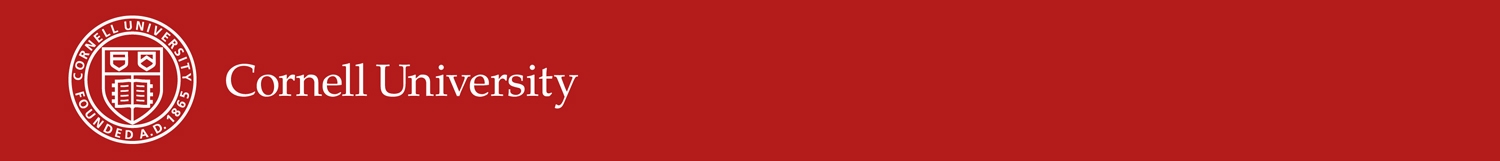 Macro-growth dimensions
Stages of agricultural transformation
Mosher stage: “getting agriculture moving” is main policy objective
Johnston-Mellor stage: agriculture contributes to economic growth through a variety of linkages
Schultz stage: agricultural incomes fall behind those of the rapidly growing nonfarm sectors
Johnson stage: labor and financial markets fully integrate the agricultural economy into the rest of the modern economy
Attempts to bypass the earlier stages and advance directly to a modern industrial economy have generally failed
[Speaker Notes: optional]
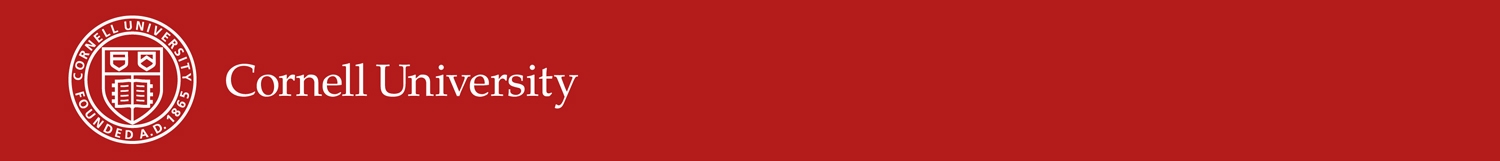 Macro-growth dimensions
Contribution #3: Developing understanding for why successful structural transformations are painful for farm households and generate a political response to reduce the pain
In the “Schultz” stage of structural transformation, agricultural incomes fall behind those in the rapidly growing nonfarm sectors.
Lag in income growth causes social and political tension.
Long-run solution is faster integration of farm labor into the nonfarm economy.
More common, standard political responses have included intervention in agricultural markets to provide protection from international competitors and direct income subsidies to farmers.
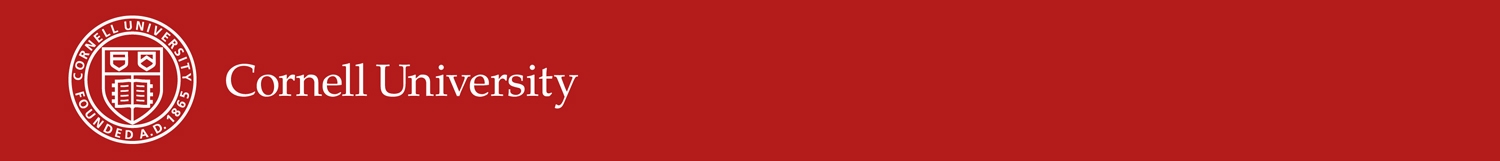 Macro-growth dimensions
The political economy of agricultural policy
Puzzling aspects of agricultural policy: “development paradox” and “trade paradox”
If politicians are self-interested and do not act in the best interest of their constituents then what drives their decision making instead?
General conclusions: agricultural policies need to be better integrated with political economy theory and assumptions in neoclassical economic theory needs to account for observed behavior
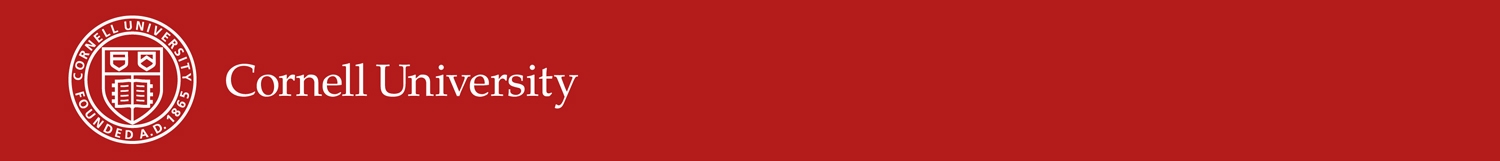 Macro-growth dimensions
Contribution #4: Establishing that food security depends not only on supply-side factors but just as importantly on demand-side factors and is best conceptualized and measured as a stochastic, dynamic status
Shift away from availability-based view of food security in which policy makers sought self-sufficiency to ensure domestic production met caloric needs of population
Popularized by Sen (1981), “starvation is the characteristic of some people not having enough food to eat” rather than “there being not enough food.” 
Shift focus to individual access to food and the role of demand failure due to unemployment and “entitlement failure.”
 New third-generation view of food security includes more explicit attention to risk, dynamics and complex health consequences of nutrient deficiencies.
Recent literature also relates food insecurity to poverty, to disenfranchisement, to structural patterns of control, and access to markets, technology and finance.
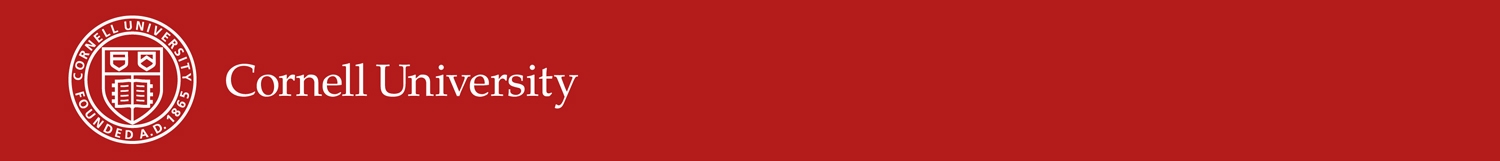 Meso-level processes
Contribution #5: Understanding the productivity and distributional impacts of technical change in agricultural development
Induced innovation model is the dominant theory
Empirical evidence is mixed, however.
Many technological breakthroughs such as Green Revolution advances, emerged from non-profit scientific research rather than from profit-induced innovation.
Public investment in agricultural research justifiable because: 
(1) agricultural research has associated positive externalities and yields public good benefits that are often both nonrival and non-excludable that justify public investment
(2) in the long-run, inelastic demand causes the welfare gains from technical change to accrue mainly to consumers in the form of lower prices rather than increased profits for producers, reducing the incentive and capital available for innovation
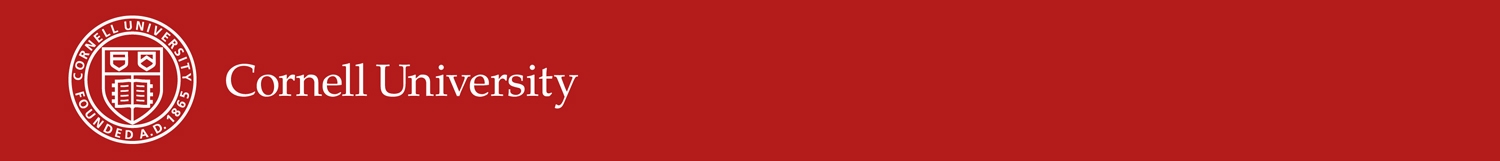 Meso-level processes
T.W. Schultz, human capital and the “poor but efficient hypothesis”
Hypothesized the problem with poverty in American agriculture stemmed from the intersection of rapid technological change, industrial organization, and its dependence for prices on an unstable broader macroeconomy
Solution: greater macrostability and greater capacity for farmers to adjust to changes within both input markets and on prices of output
Schultz deemed investment in human capital to be the critical driver of higher farm incomes
“Poor but efficient” hypothesis: stressed the importance of expanding the production possibility frontier for poor farmers
Controversial hypothesis with countering claims; recent literature supports Schultz which suggests that controlling for various factors inefficiency for small farmers declines appreciably.
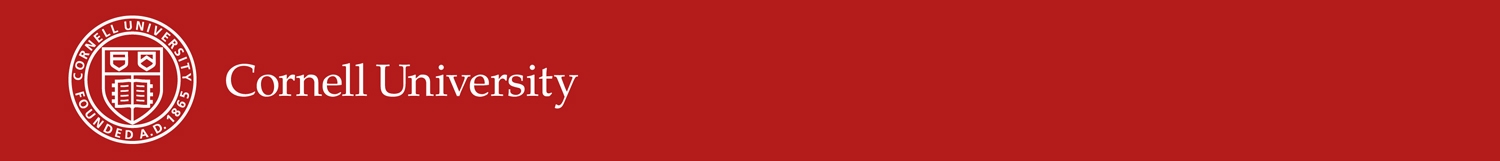 Meso-level processes
Contribution #6: Building an understanding of the dynamics of technology adoption and diffusion
Important since benefits of innovation accrue disproportionately to early adopters due to agriculture’s inherent technology treadmill
Those who adopt first:
Those with the most to gain
Lowest-cost access to technology and lowest evaluation costs
Least uncertainty about technology
Why do large farm operators adopt before small holders? Multiple theories (scale, financial access, fixed/sunk costs, human/social capital)
Conclusion:
Producers able to afford the costs and risks of experimentation adopt earlier
Large empirical challenges to disentangle wealth, education and social networks as casual drivers of technological adoption
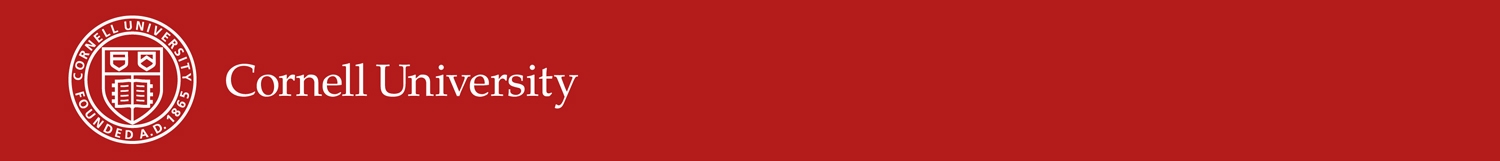 Meso-level processes
Contribution #7: Establishing ways of measuring the degree to which individuals and households participate in local markets and, in turn, local markets with broader national and international ones
Well-functioning markets pool demand and supply shocks; lowers price risk and creates incentives to adopt improved technology.
Poor communications and transport infrastructure, limited rule of law and restricted access to commercial finance limit market functioning; significant spatial price differences arise.
Many rural households opt out of the market due to the tension between gains from specialization and a corresponding increase in transaction costs.
Household production and exchange strategies implicitly recognize high transactions costs which cause farmers to seek activity diversification rather than specialization under autarky.
A central feature of agricultural development is the emergence of a commercial marketing system, which is both cause and consequence of productivity growth and improved standards of living amongst rural households.
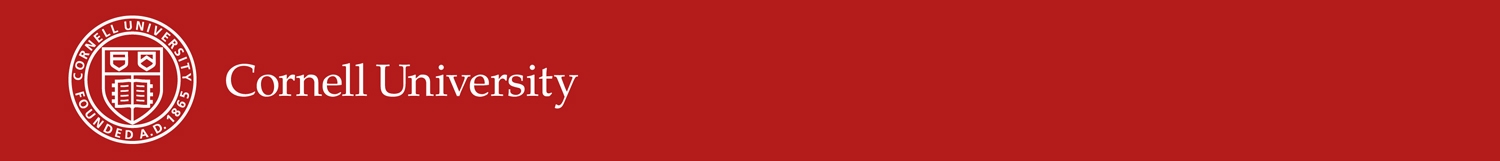 Microeconomics of Agricultural Development
Contribution #8: Developing and empirically testing an integrated model of household decision making
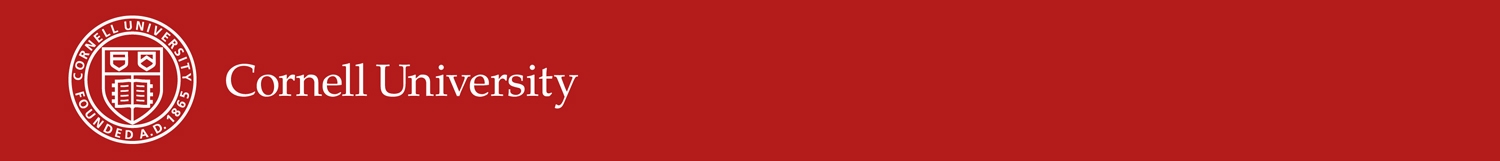 Microeconomics of Agricultural Development
Contribution #8: Developing and empirically testing an integrated model of household decision making
Chayanov (1965)  argued that peasant households allocate labor such that the “drudgery” associated with additional labor input equals the marginal utility of the additional output:
Changes in household demography decrease the shadow price of labor which leads to an intensification of production and an increase in output
Households with a smaller land endowment will have a lower shadow price of labor and produce more per unit area
Implications:
The farm size and productivity relationship may not be positive
Models are “endowment sensitive” such that the intensity of natural and human resource use is influenced by relative wealth
Production choices are inseparable from consumption choices
As markets liberalized, the Chayanov model correctly predicted muted supply response as price increases induced a rise in the shadow price of labor, choking off production growth.
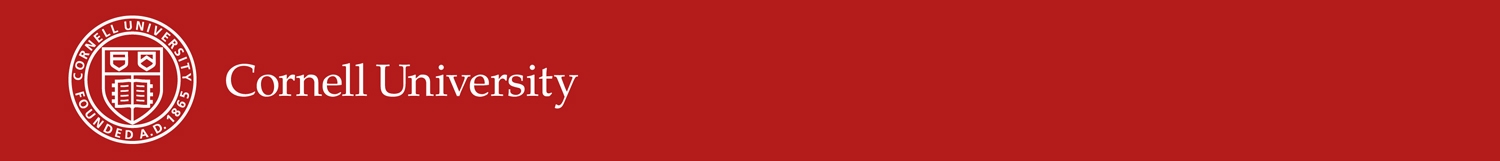 Microeconomics of Agricultural Development
Research on the Chayanovian inverse size-productivity relationship led to important other findings
The endogeneity of market failure:
The costs of hiring wage labor makes productivity of hired labor less than a family member; households with large land endowment hire labor but face an increasing marginal cost of labor, creating an inverse size-productivity relationship called “local” nonseparability.
Transaction costs drive a wedge between producer and consumer prices resulting in households entering a non-participation regime.
Centrality of capital constraints as agricultural technology becomes more complex
Chayanovian model ignores purchased inputs and technologies, perhaps the importance of other inputs can erode the inverse relationship.
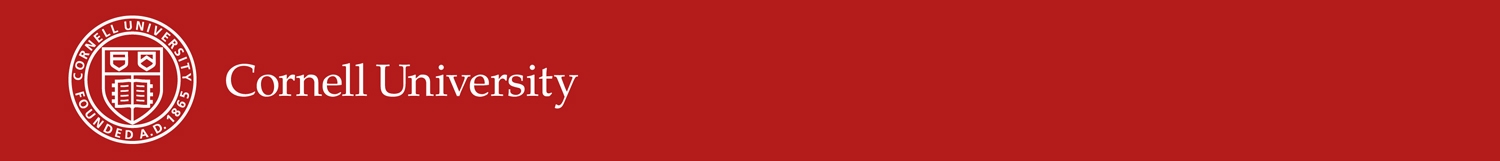 Microeconomics of Agricultural Development
Contribution #9: Showing how incomplete and thin markets, in the presence of transactions costs, influence technology adoption, on-farm productivity and welfare dynamics
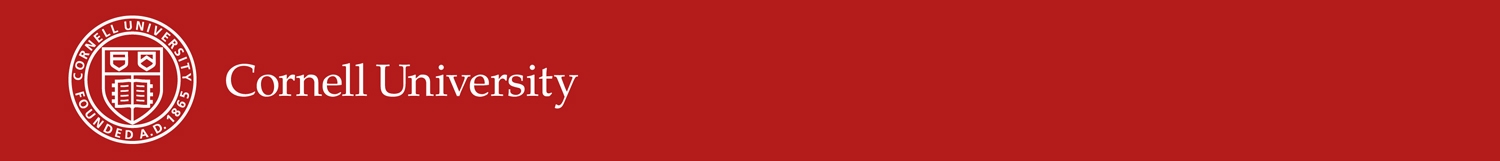 Microeconomics of Agricultural Development
Contribution #9: Showing how incomplete and thin markets, in the presence of transactions costs, influence technology adoption, on-farm productivity and welfare dynamics
Public forays into lending to reduce capital constraints that were believed to stunt growth proved unsustainable with high default rates and frequent capital infusions.
Theoretically, even a laissez-faire equilibrium would exclude the small farm sector due to moral hazard and adverse selection.
Covariant risk suppresses the development of agricultural loan markets further.
Empirically, it is difficult to identify the importance of credit constraints since it is unclear whether farms with no loans have zero demand or zero supply.
Feder et al. (1990) pioneered an approach labeled “constraint elicitation,” estimating that 40% of small farms suffer productivity losses from non-price rationing in credit markets.
Microfinance and index insurance contracts that limit covariant risk have been identified as potential solutions.
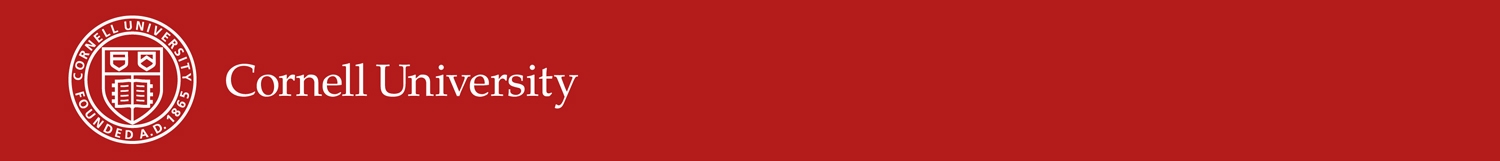 Microeconomics of Agricultural Development
Contribution #10: Understanding how and why efforts to change the nature of rights in land cause improved credit, productivity, security and welfare outcomes, and for whom they do not and why
Eswaran and Kotwal (1984) showed:
 An economy with high land inequality will produce less than an economy with a more equal land distribution.
Credit market reform that equalizes access to capital across farm households will increase productivity.
Both findings encouraged redistributive land reform policies since the transfer from large to small farms can improve economic performance and enhance social equity .
Property rights reform
Enhancing legal tenure security offers increased investment and enhanced productivity through credit supply effects and investment demand effects.
While all increase investment demand, only advantaged farmers benefited from increased credit under property rights reform.
Empirically, results mixed in customary tenure systems (Africa).
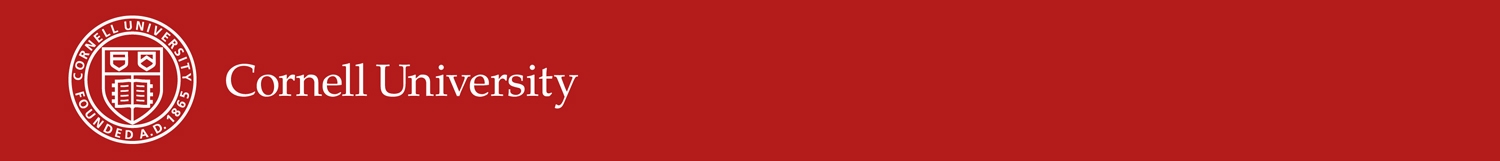 Microeconomics of Agricultural Development
Contribution #11: Risk arising from multiple sources is omnipresent in rural areas and households actively manage such risk, sometimes in ways that may trap them in chronic poverty
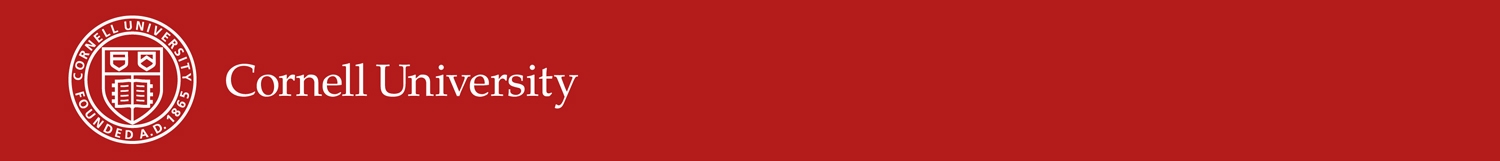 Microeconomics of Agricultural Development
Contribution #11: Risk arising from multiple sources is omnipresent in rural areas and households actively manage such risk, sometimes in ways that may trap them in chronic poverty
Time can erase the impact of initial land ownership inequality through economic performance, but this depends on risk
Binswanger (1980): risk matters most not because individuals vary in risk aversion but because they differ in access to credit and risk-reducing methods
Common risk managing technique: savings allows consumption smoothing, but only for those above threshold wealth endowment
Carter and Barrett (2006): multiple dynamic equilibrium or poverty traps created by risk and capital constraints
Unequal agrarian asset distribution leaves households below a critical asset threshold in which households will stagnant and remain in poverty
Uninsured risk has higher costs than suggested by static models
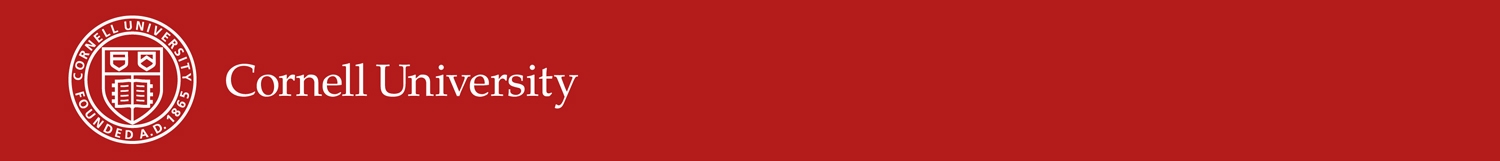 Microeconomics of Agricultural Development
Contribution #12: Establishing models and evidence that show that intra-family resource distribution and behavior heterogeneity can be an important oversight
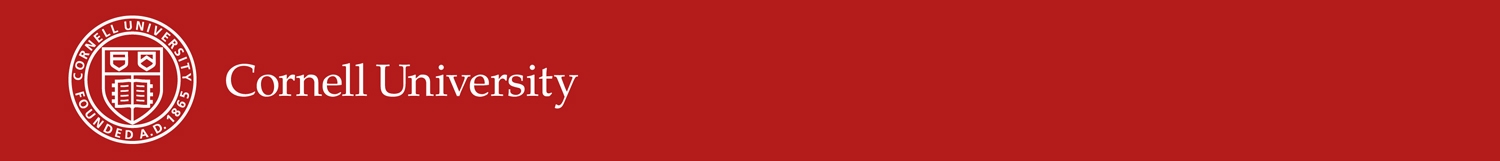 Microeconomics of Agricultural Development
Contribution #12: Establishing models and evidence that show that intra-family resource distribution and behavior heterogeneity can be an important oversight
Models that assume beneficent maximization of a unified, family utility function ignore intra-household inequality.
Important findings:
Interventions influencing the exit option of one household member may affect the intra-household distribution of goods.
Intra-household bargaining may result in inefficient production patterns.
Policy changes:
Social transfers are targeted more towards women
Efforts to ensure that both men and women benefit from land titling programs
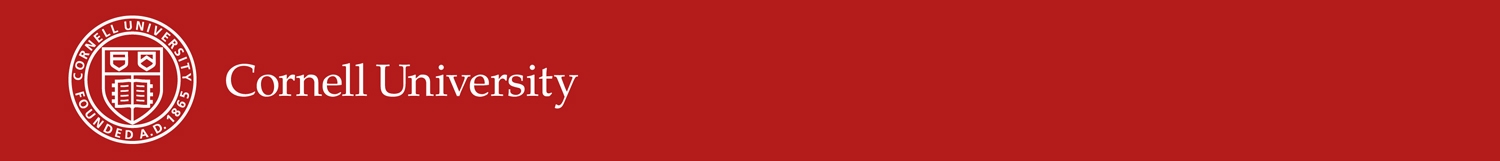 A 21st Century Research Agenda
The challenge is to theorize while appropriately contextualizing problems in order to help explain the structural change necessary for a billion-plus people to escape chronic poverty and hunger.
Problems and solutions will be region specific:
In Asia: rapid structural transformation presents transition problems with particular importance of integrating small farms into modern supply chains and creating enough jobs to absorb rural labor.
Latin America: questions over whether to enhance the competitiveness or expand the small farm sector remain
Africa: identifying sources of rural poverty and intervention points to unlock agricultural potential. Institutional changes, environmental degradation and significant risks such as climate change, commodity price volatility and political instability all pose challenges.
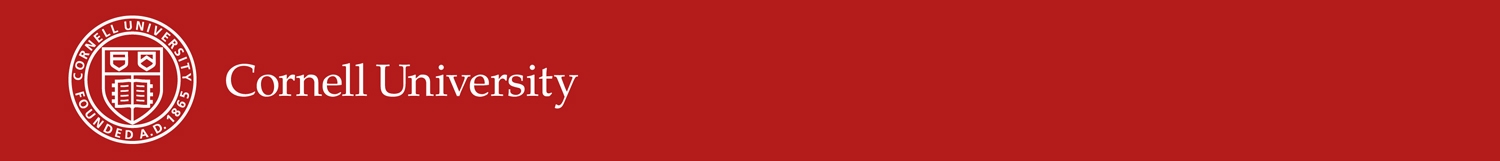 Thank you for your comments